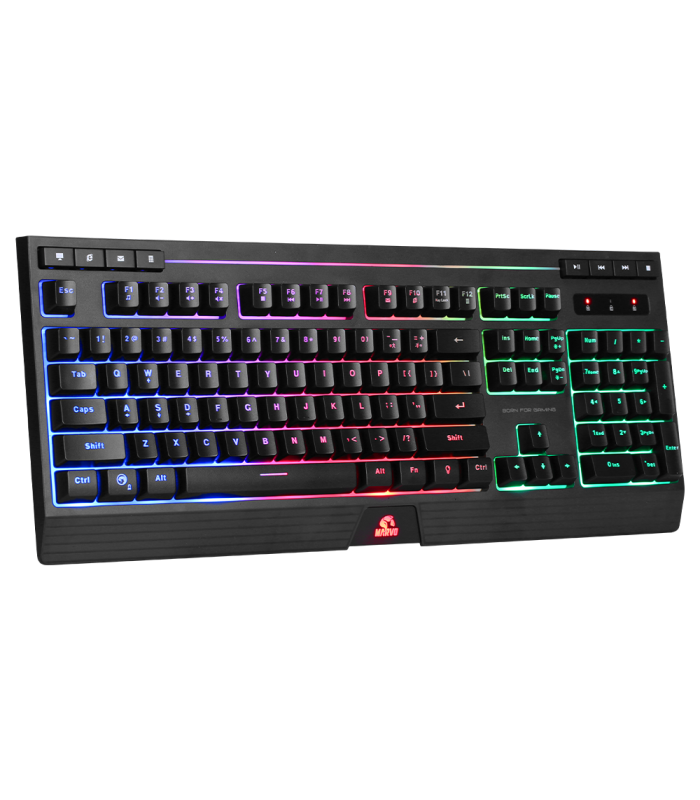 Le clavier
Savoir taper tous les caractères
3 caractères maximum
0
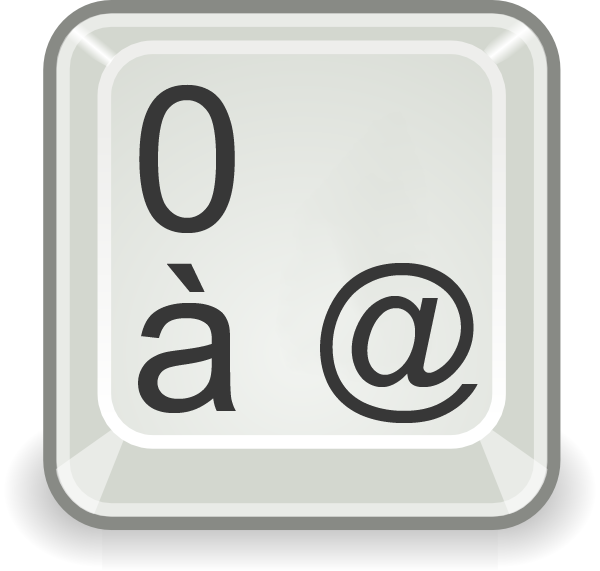 à
@
> Touche seule
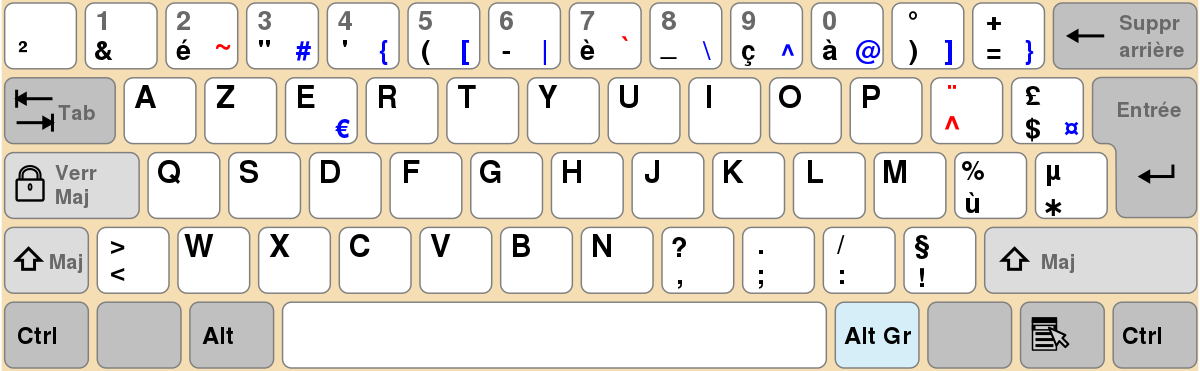 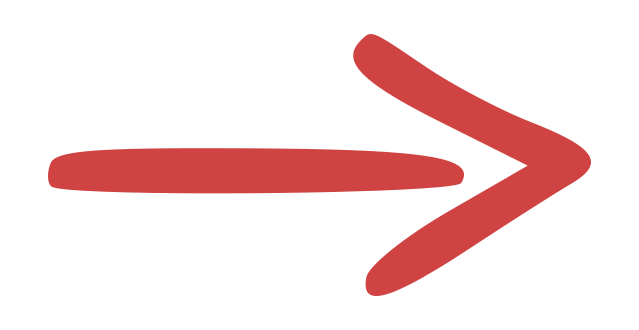 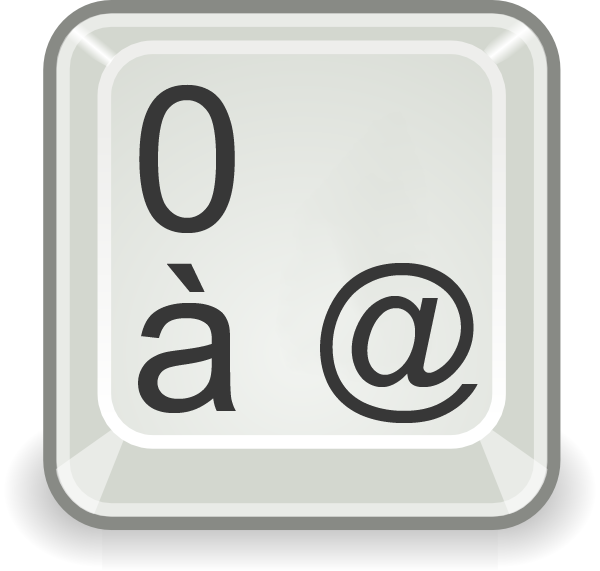 à
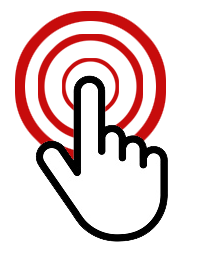 > Touche seule : les symboles les plus utilisés
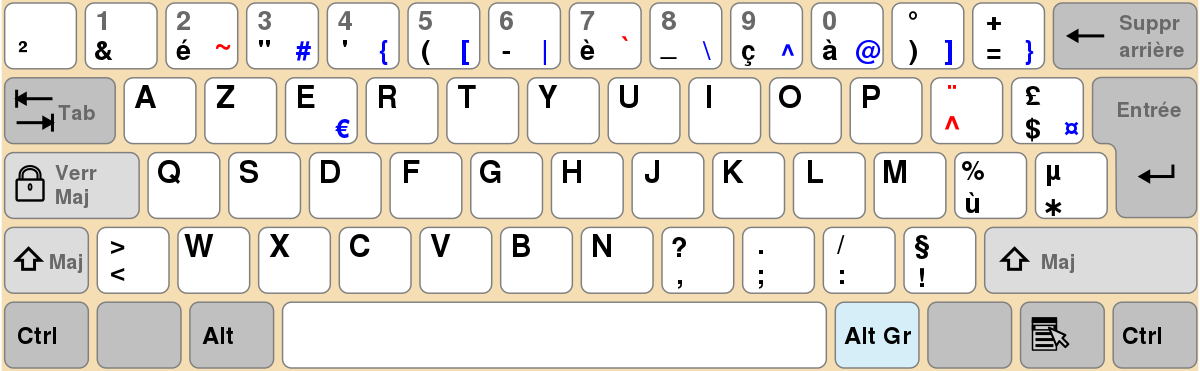 La virgule ( , )
Le e accent grave ( è )
Le symbole soustraire ( - )
Les deux points ( : )
Le symbole ( = )
Le a accent grave ( à )
Le symbole multiplier ( * )
Le point d’exclamation ( ! )
La parenthèse ouvrante (
Le e accent aigu ( é )
La parenthèse fermante )
> Majuscule + touche
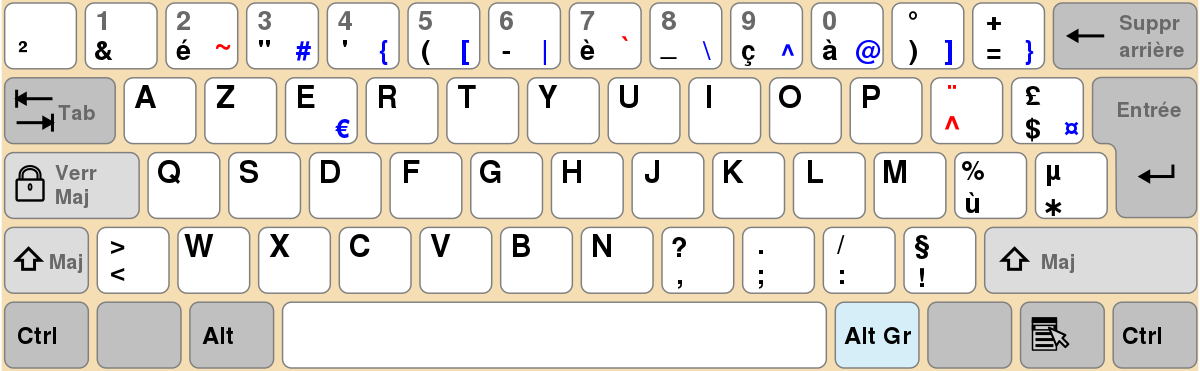 0
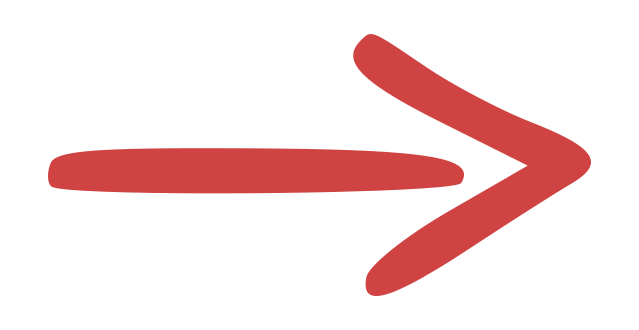 +
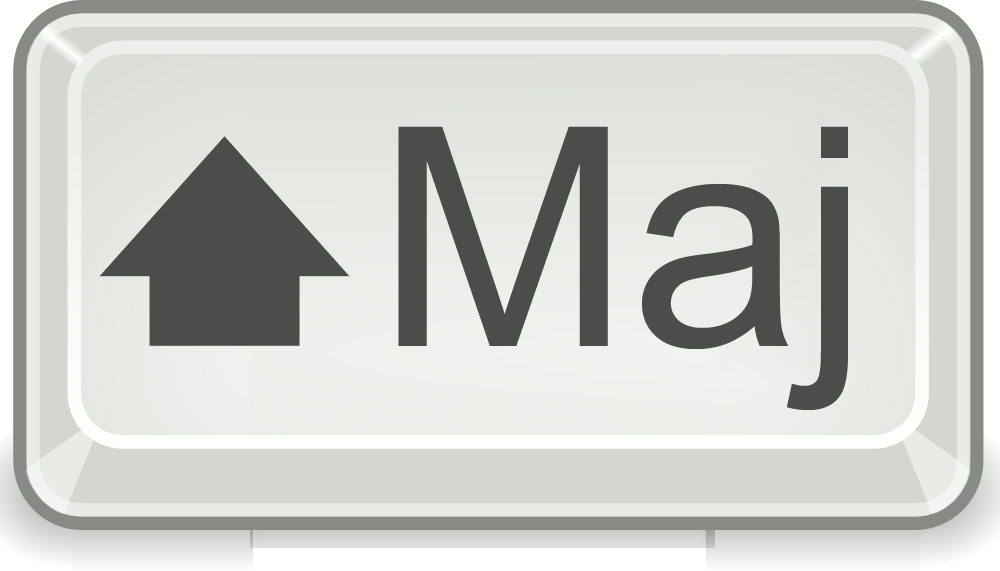 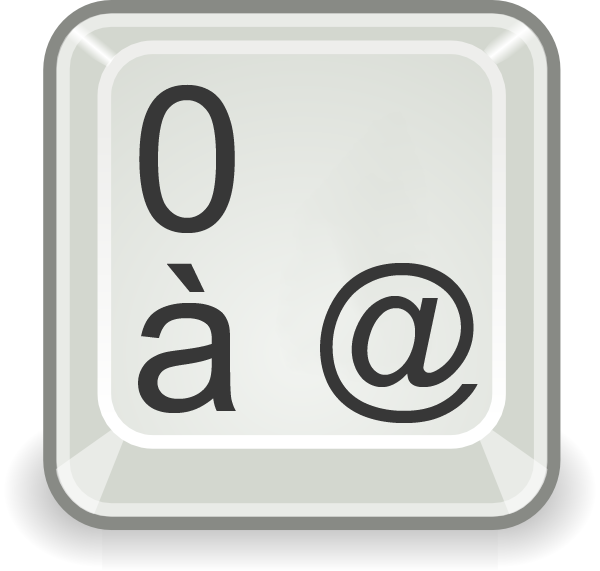 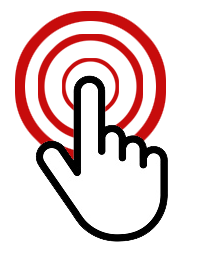 > Majuscule + Touche : les symboles les plus utilisés
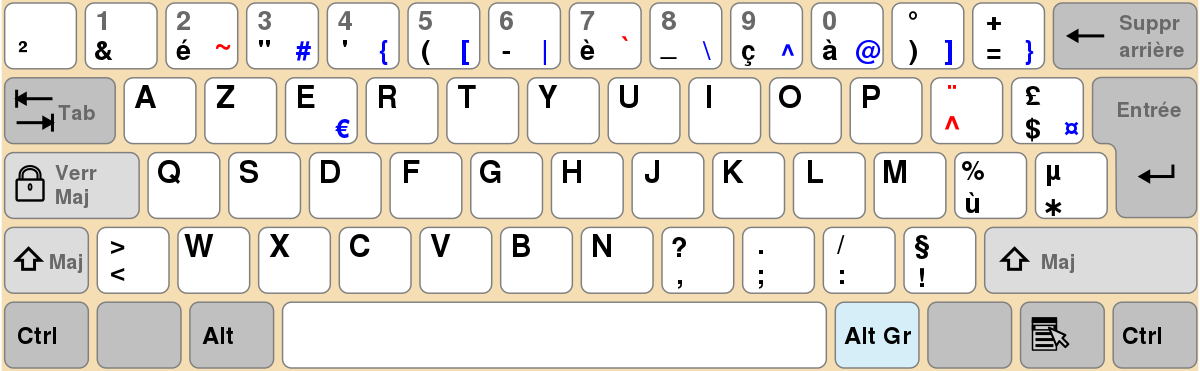 Les chiffres
Le symbole addition ( + )
Le symbole pourcentage( % )
Le point d’interrogation ( ? )
Le point ( . )
> Alt Gr + touche
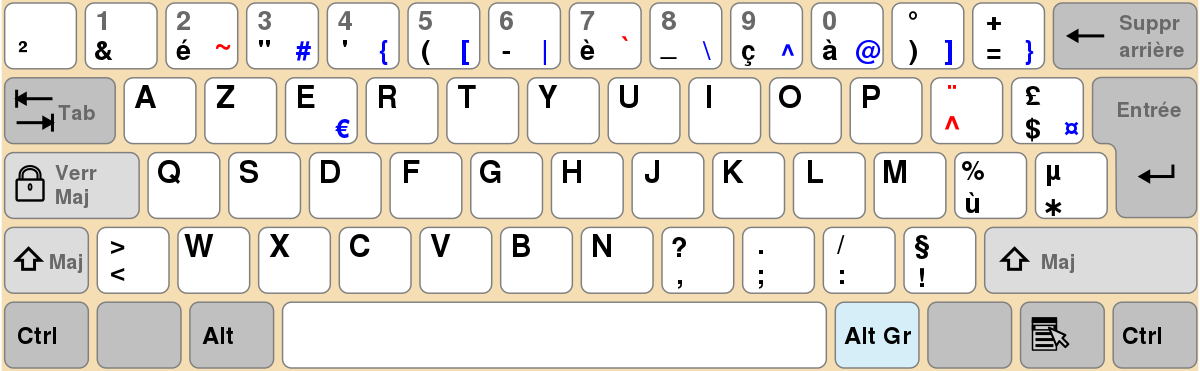 @
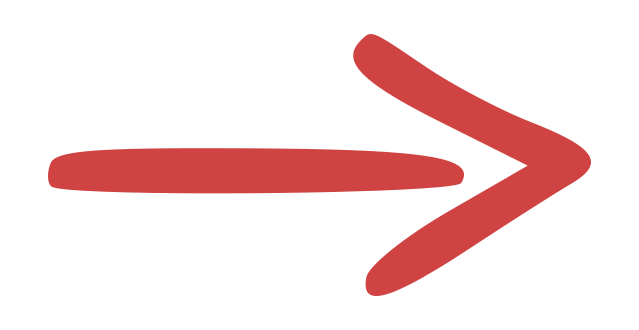 +
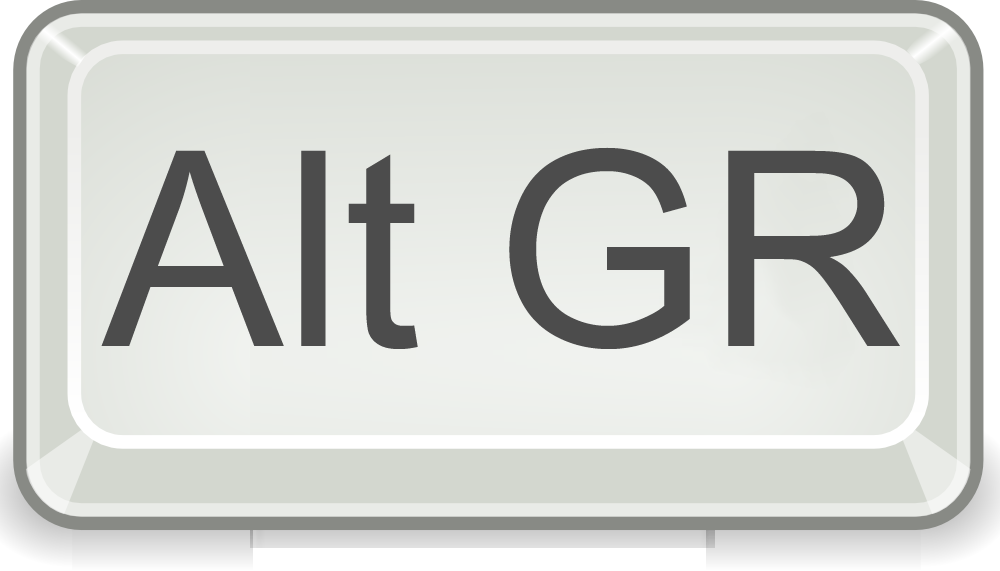 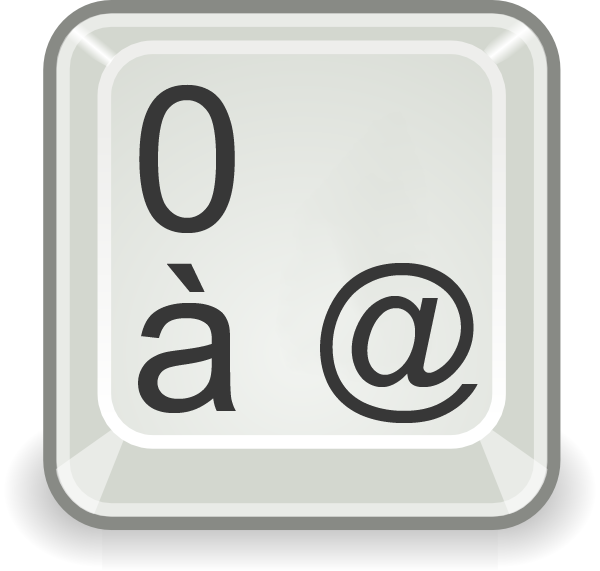 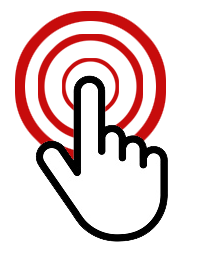 > Alt Gr + Touche : les symboles les plus utilisés
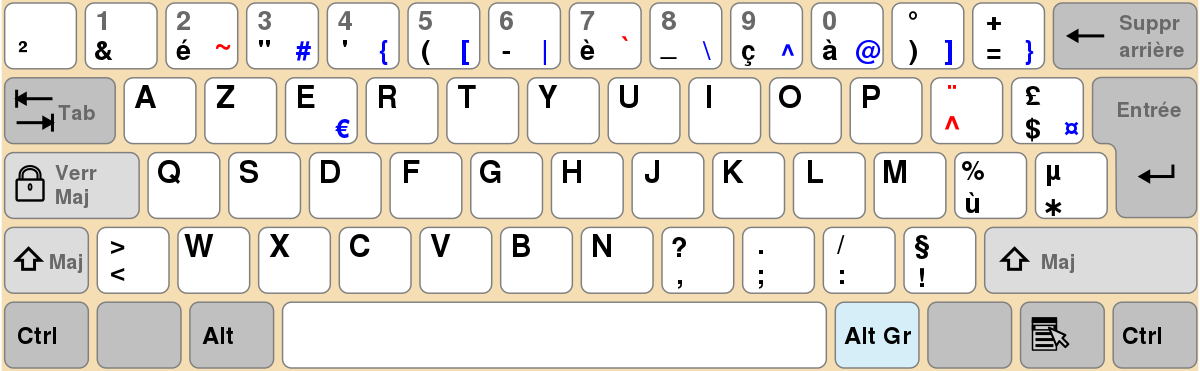 Le symbole Arobase (@)
Le symbole euro (€)
Les touches fléchées
Déplacer le point d’insertion ( | )
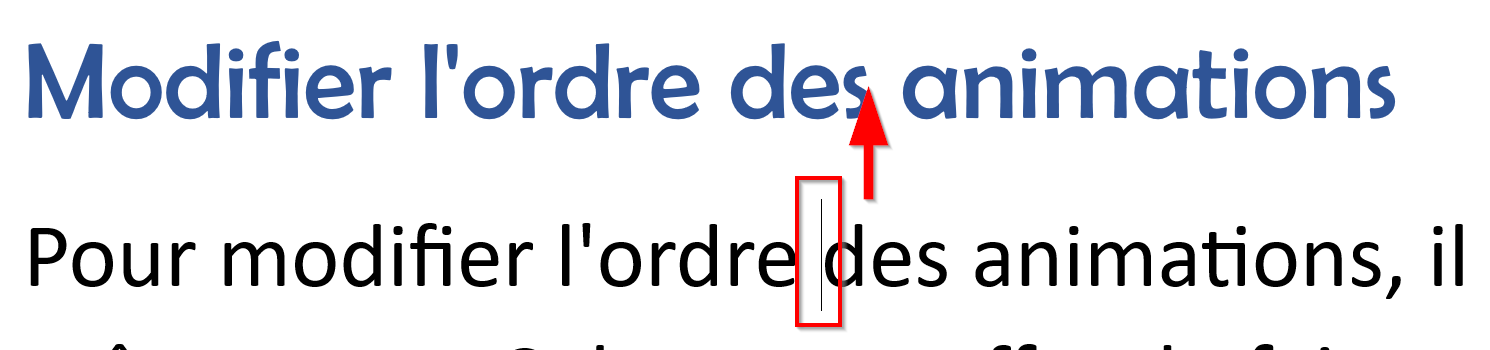 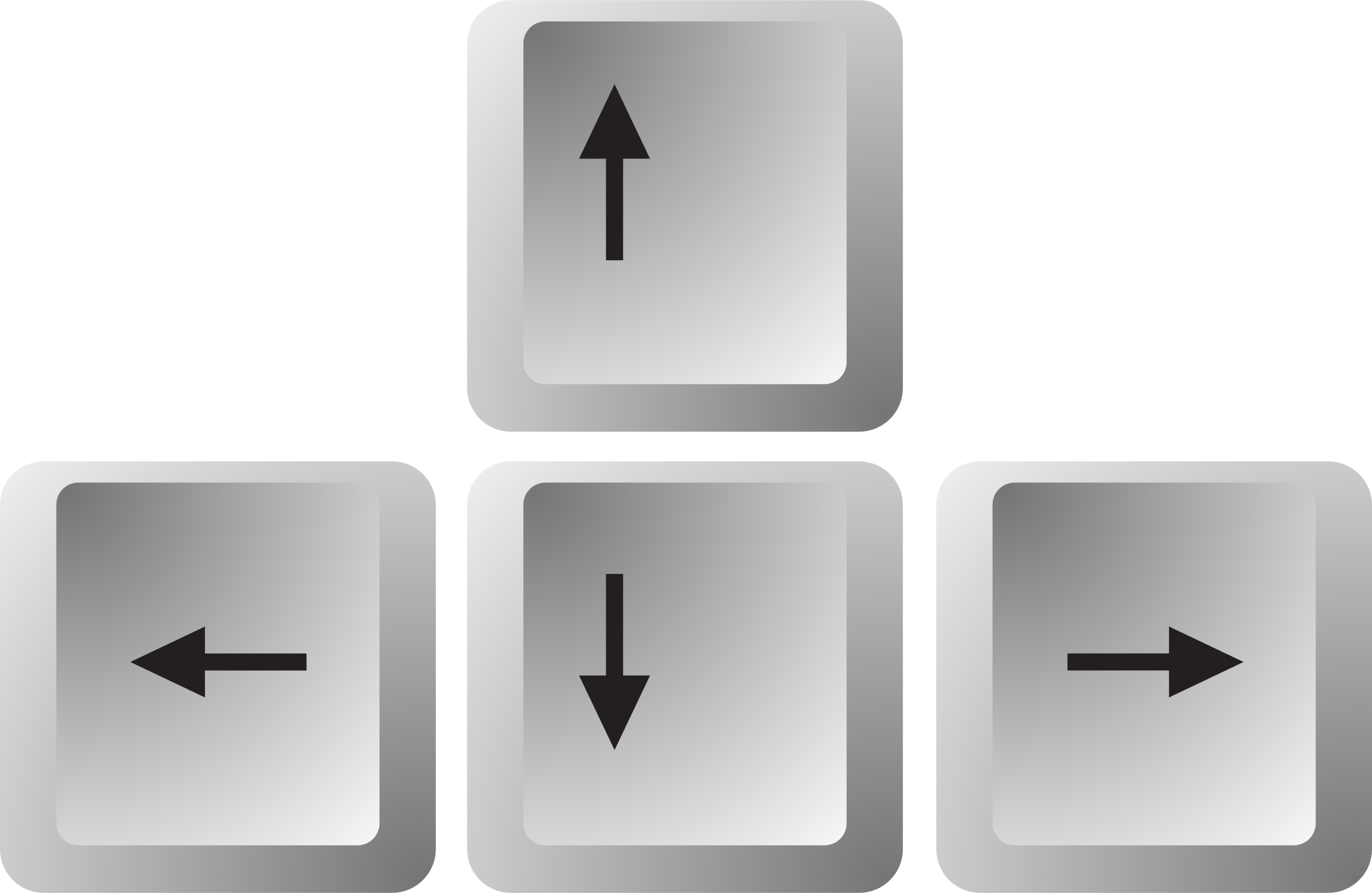 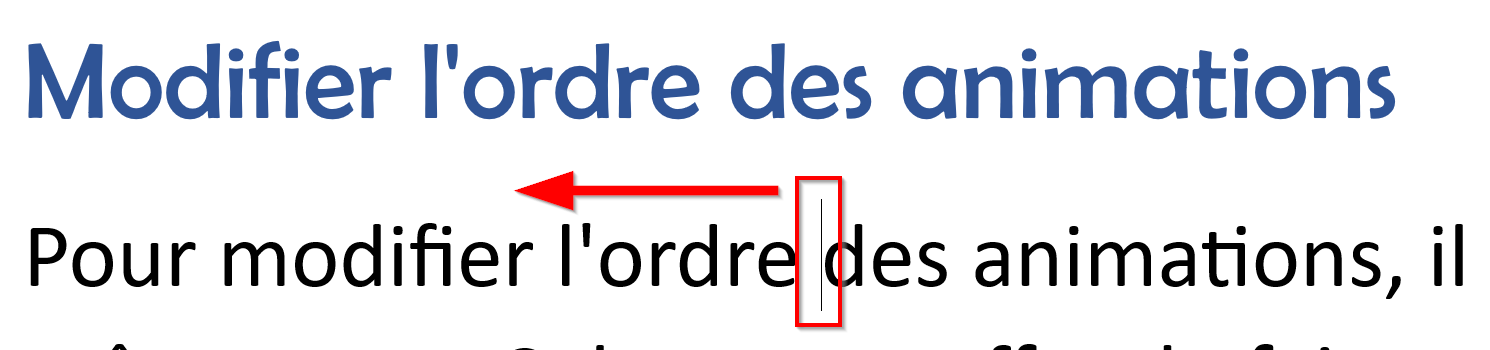 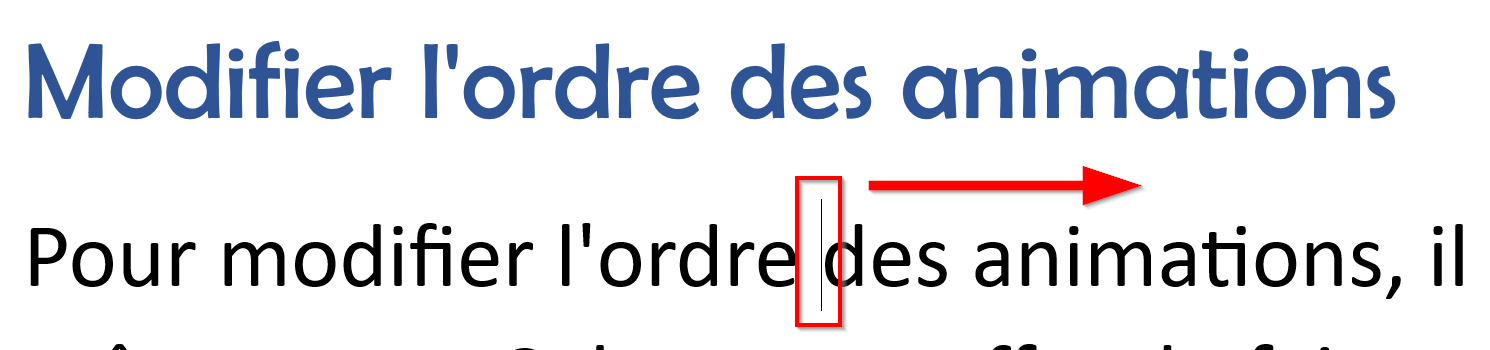 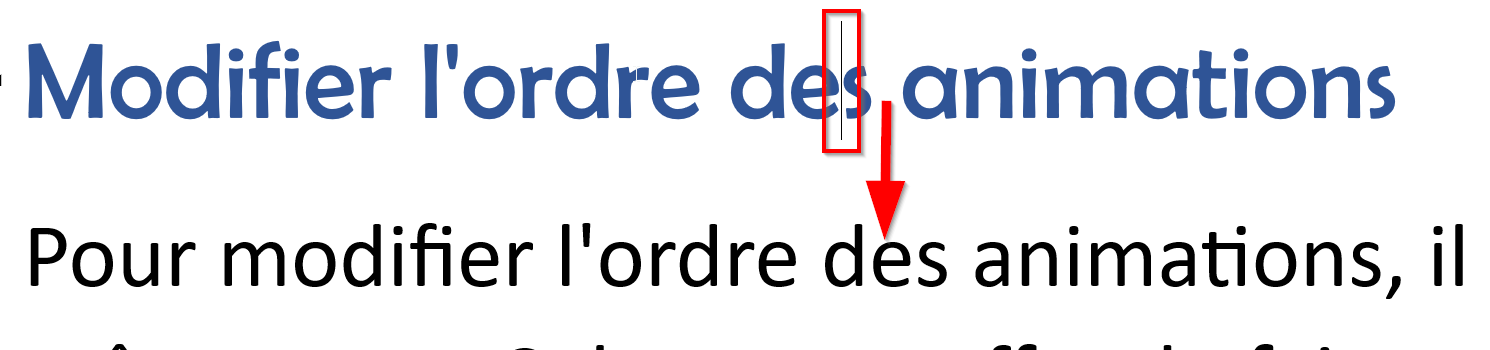 La touche Entrée
Passer / Créer une nouvelle ligne
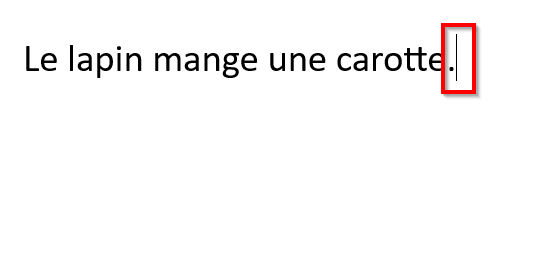 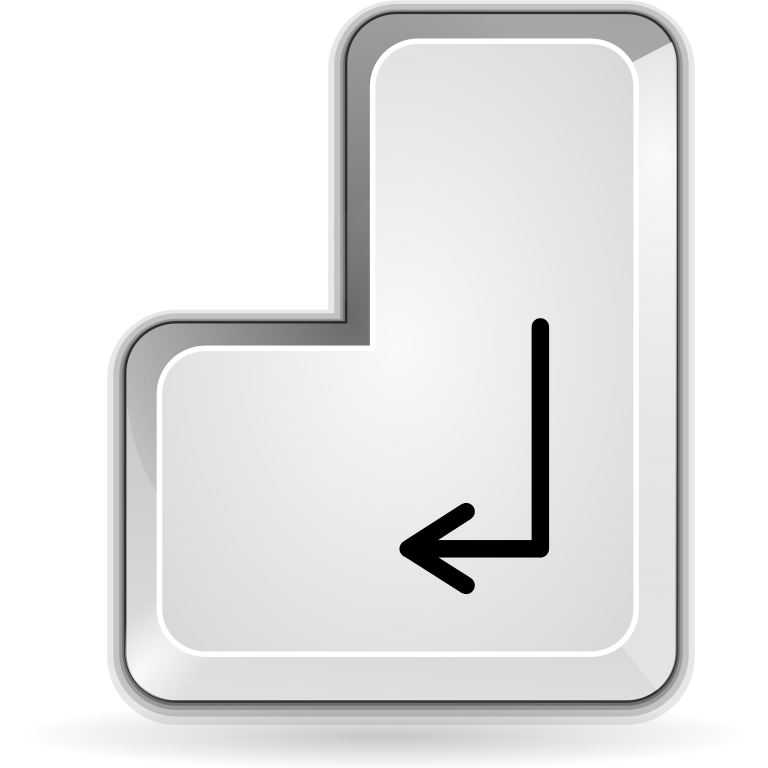 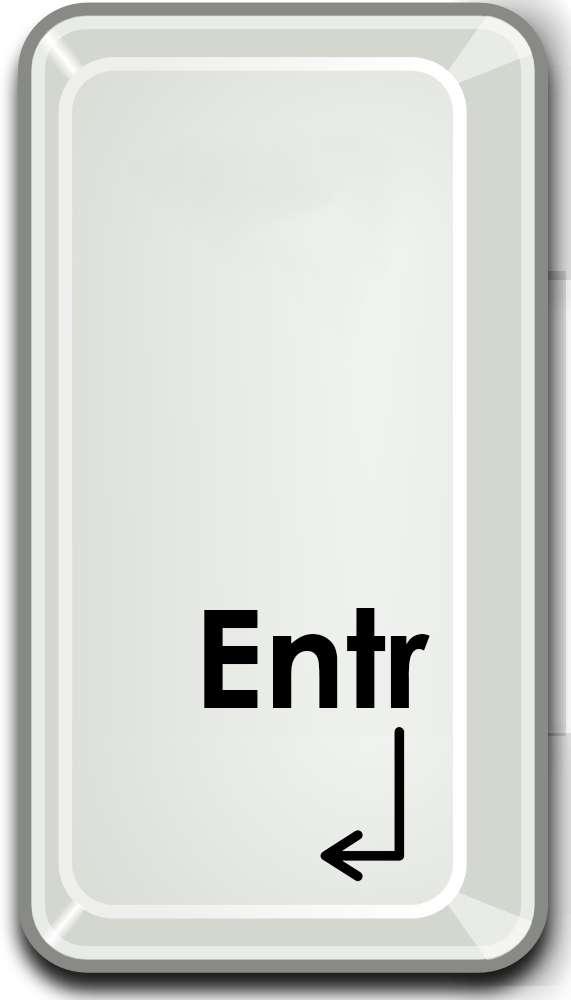 OU
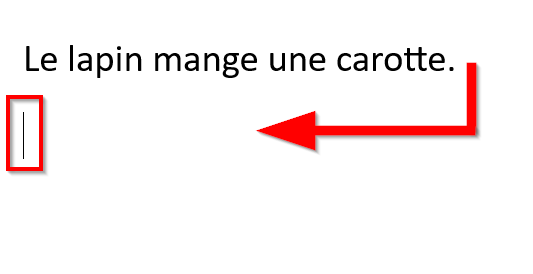 La touche Retour arrière
Effacer un caractère à gauche du curseur ( | )
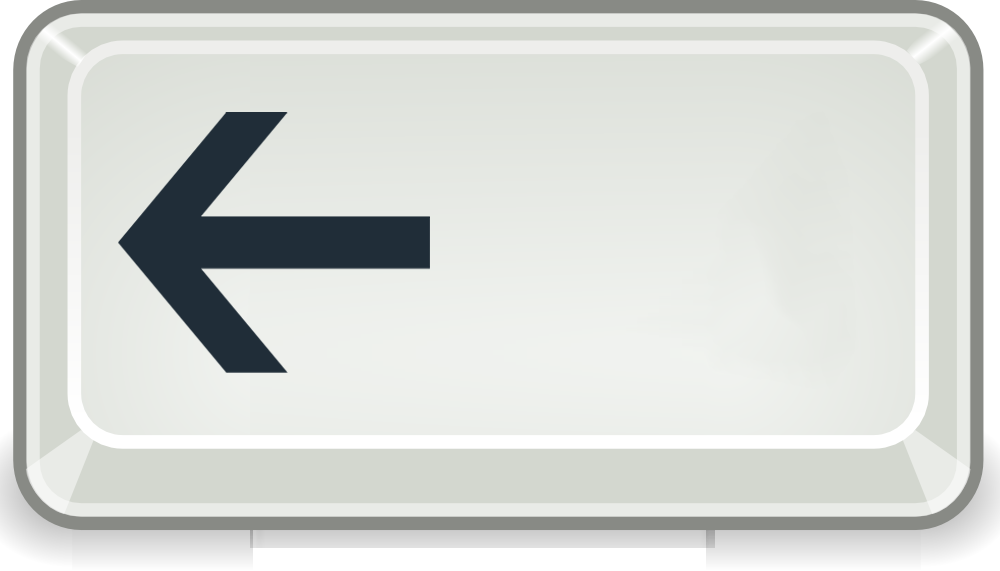 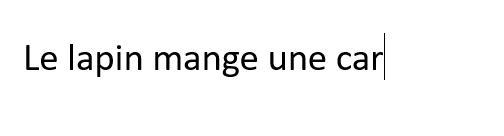 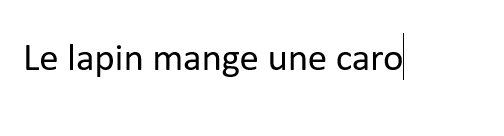 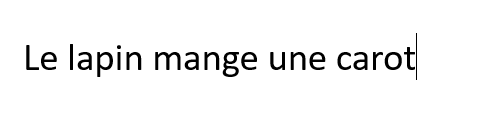 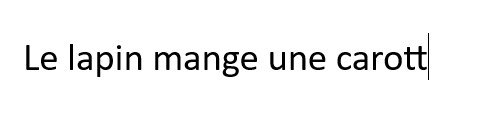 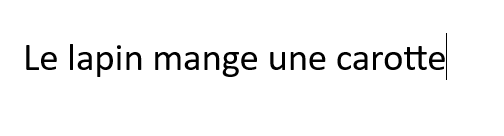 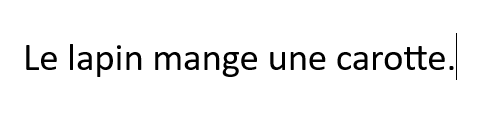 La touche Supprimer
Effacer un caractère à droite du curseur ( | )
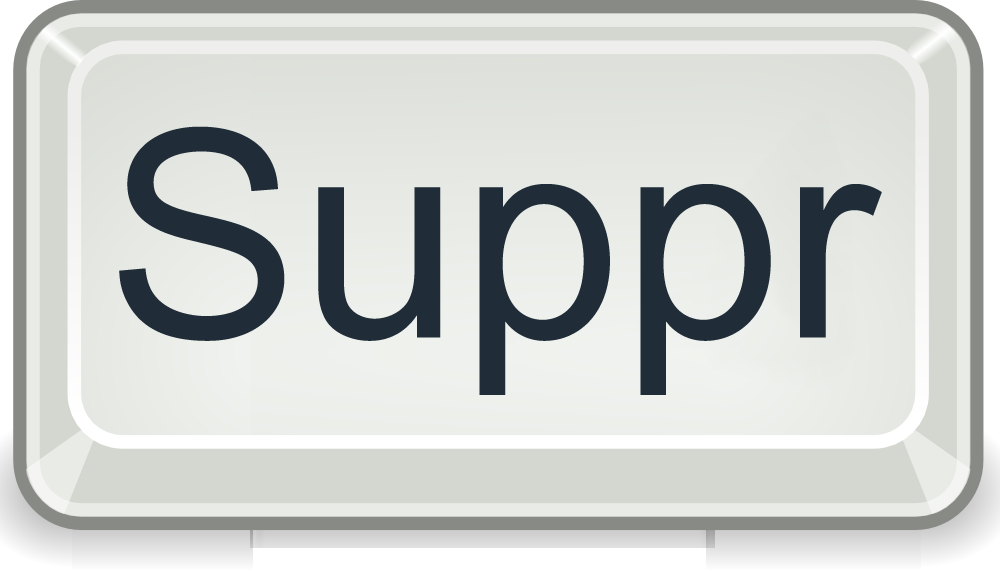 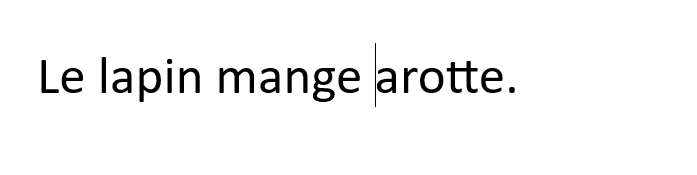 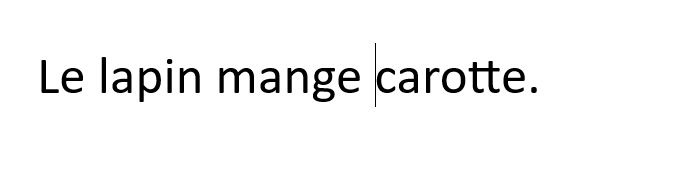 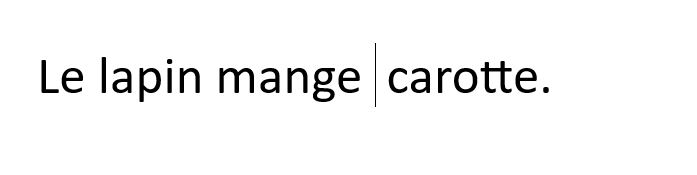 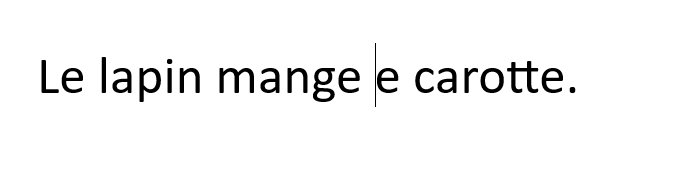 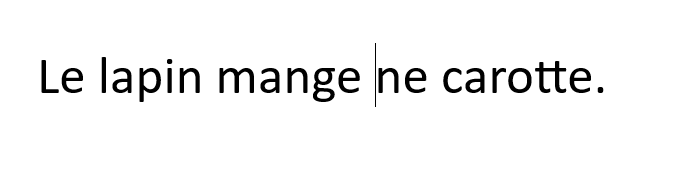 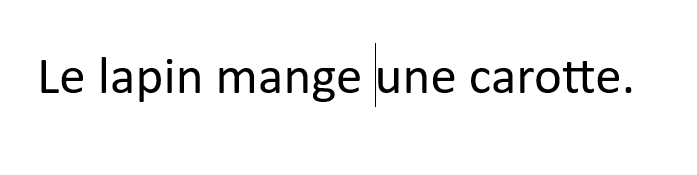 Supprimer une ligne / Remonter un paragraphe
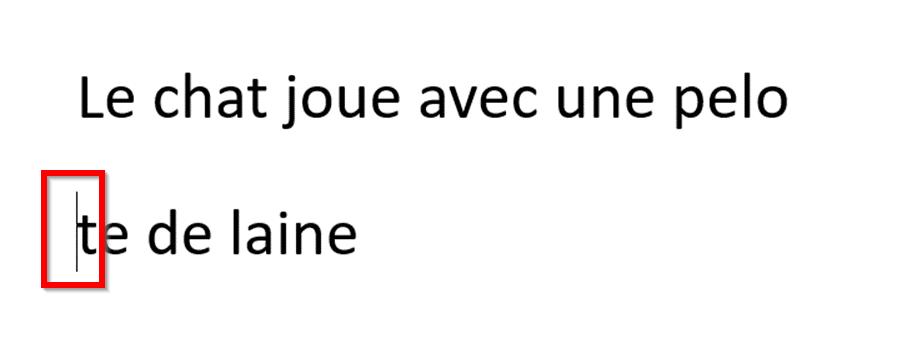 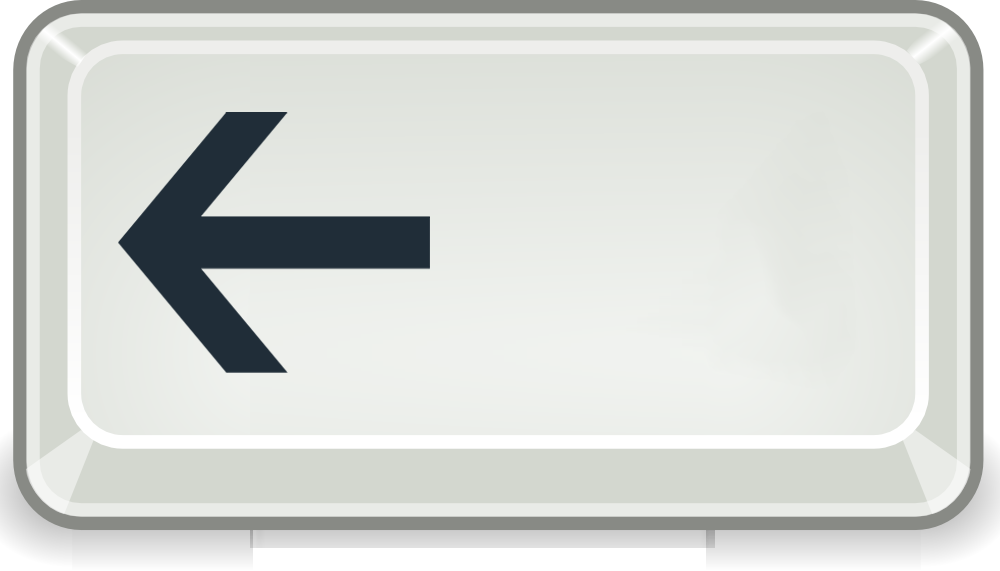 Point d’insertion ( | ) placé au début de la ligne à remonter.
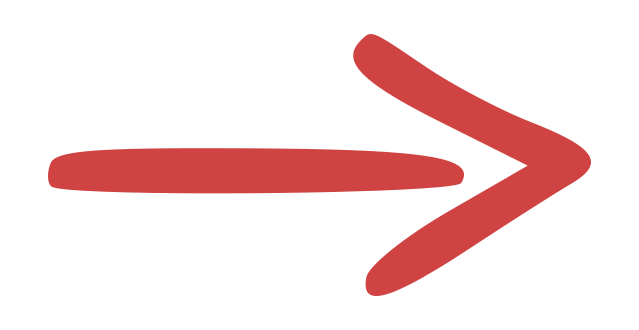 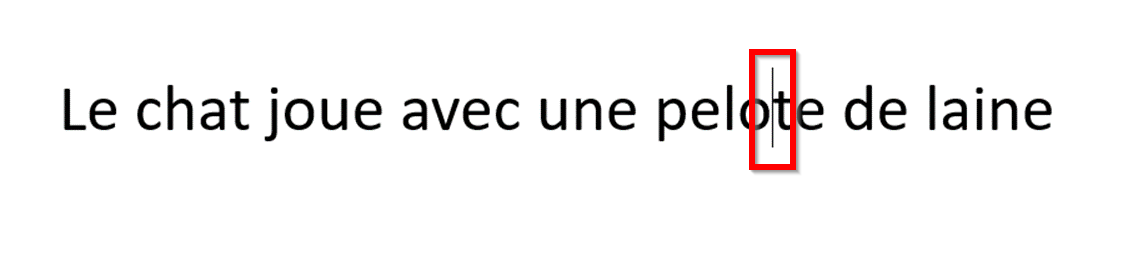 Supprimer une ligne / Remonter un paragraphe
Point d’insertion ( | ) placé à la fin de la ligne précédente.
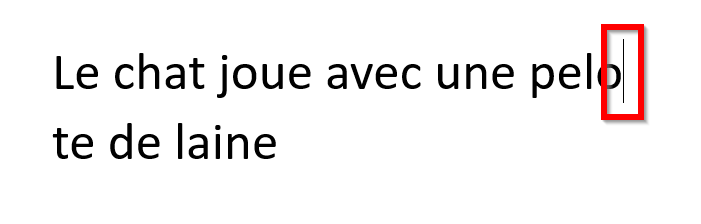 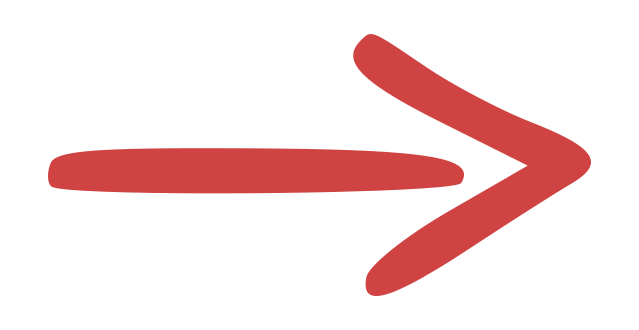 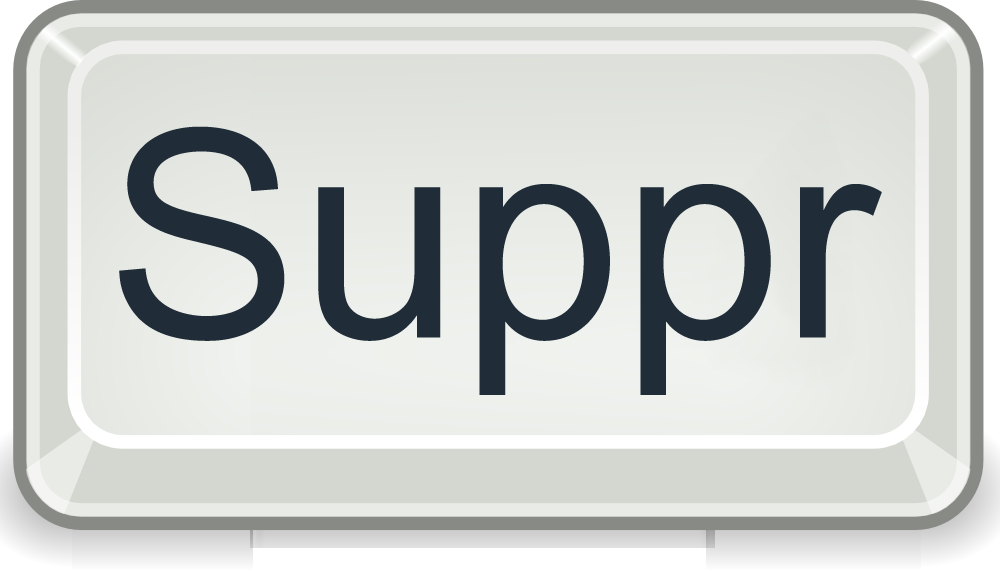 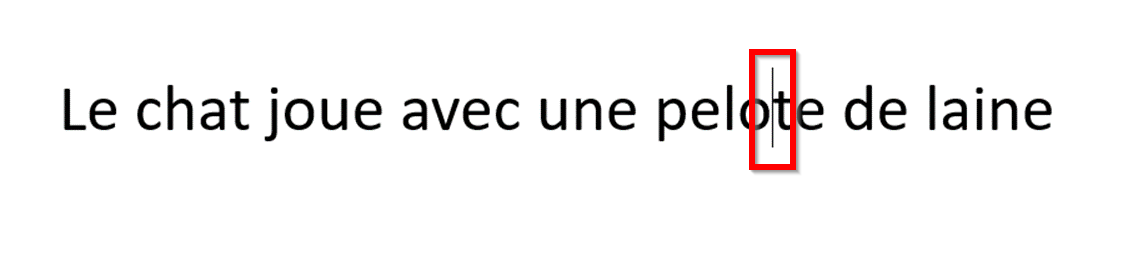